Do Now
Draw three examples to describe how humans impact the lithosphere.
Name a negative impact for the following human activities.
Make two observations 
      about this pie chart.
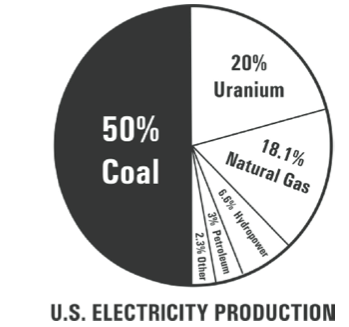 Agenda 			Objective
Do Now
Objective 
Housekeeping
Review Friday’s Quiz
Checks for Understanding
Scavenger Hunt
Student Bingo
Independent Review
Unit 5 Quiz II
SWBAT review Unit 5 content for Assessment
Homework:

	1. Pink Review Sheet
	2. Honors Review
Housekeeping
FIVE minutes
Hand in today’s assignments DUE Mon Apr 20
	
Tues = Mining Lab + paragraph
Friday = 9 questions on back of class work

If finished:
Pink Review Sheet
Honors Review Questions
Unit 5 Crossword
Priority:
Mining lab
Fridays class work
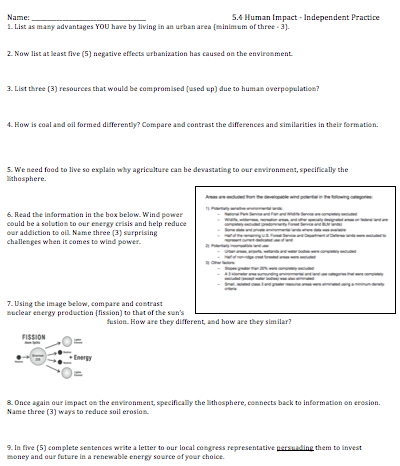 Work on this if you finished:
Mining lab
Fridays class work
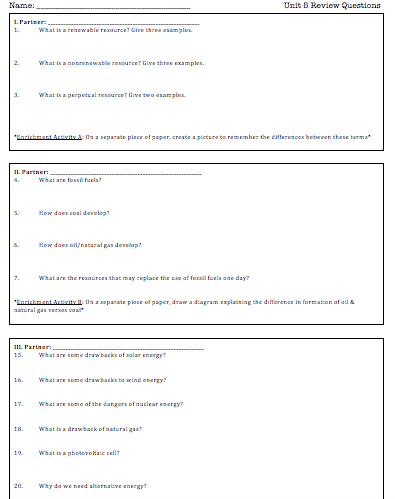 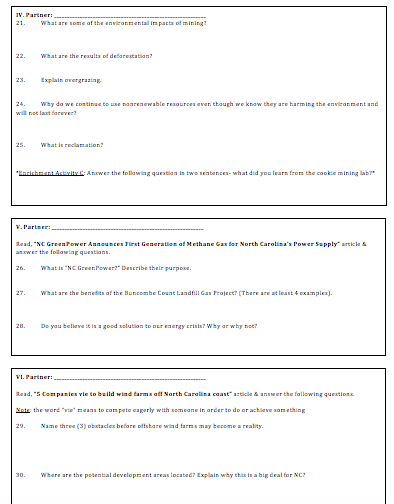 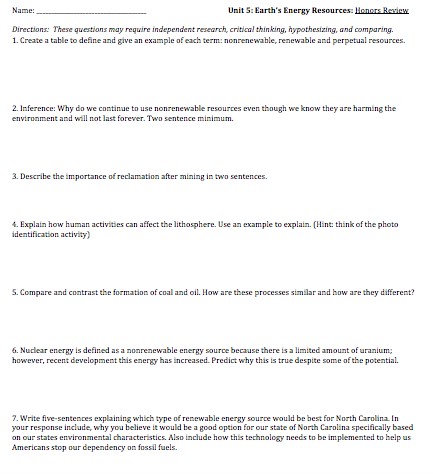 Work on this if you finished:
Mining lab
Fridays class work
Unit 5 Review Guide
Hand in any COMPLETED assigments into “class work” box near window
Cleared Desk
Yesterdays Quiz
Clear Desk
Pen/Pencil in hand
Do NOT write on green paper
When you get your quiz back,
begin reviewing your answers with your partner
Think: How can I use this quiz to begin studying for unit 5 test?
Student Bingo
Clear desk
When you get sheet- read tasks
Circle tasks you CAN complete
Choose your BEST five
Discuss the tasks with your seat partner
Scavenger Hunt
½ sheet of paper
Number 1-18 
Everyone MUST participate 
If you are working on HW then = -10% deduction
Walk in the classroom, talk quietly
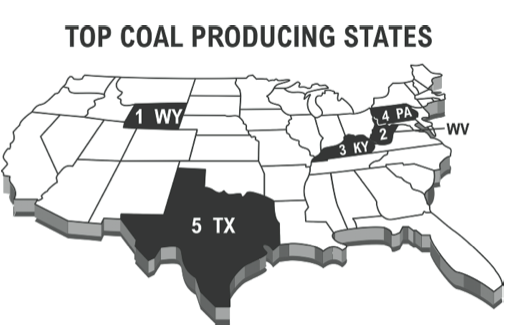 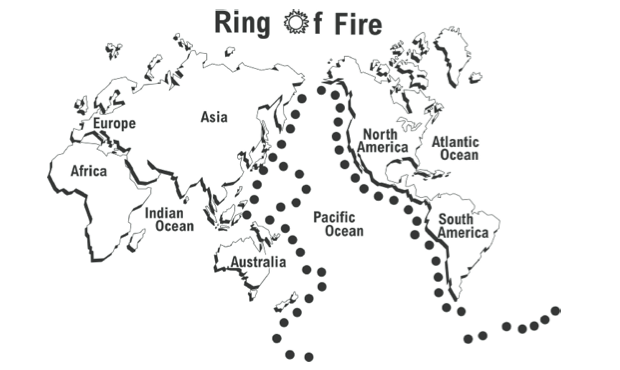 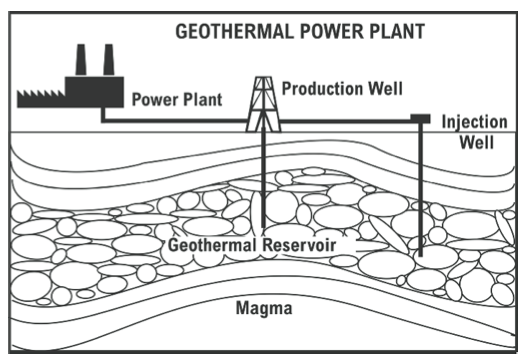 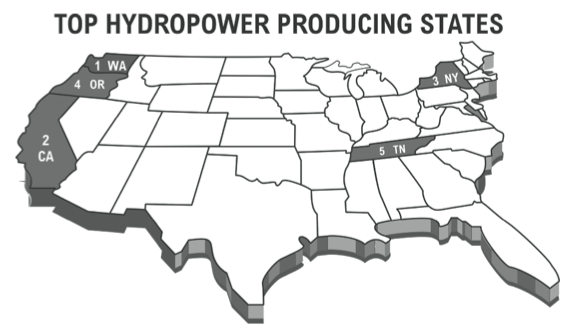 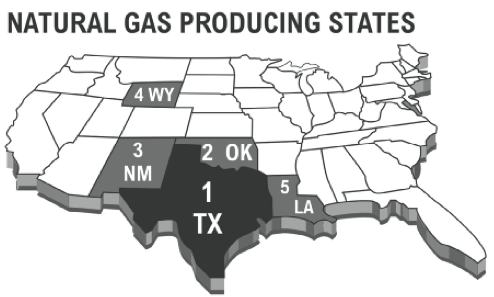 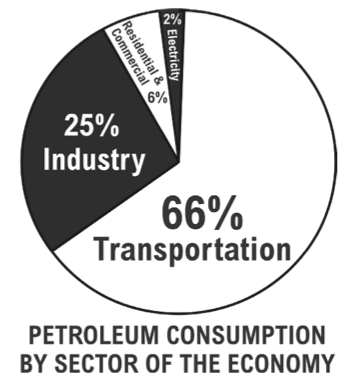 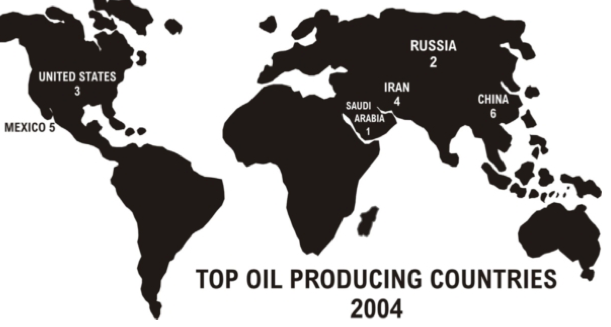 Student Bingo
For each letter, find one person who can complete the corresponding task. 
Write each name in one of the boxes below. Be sure the student can complete each task. 
If not, your box will be disqualified and it not be counted towards your bingo.
Student Bingo
If you sign someone’s bingo square then YOU are expected to COMPLETE activity
I will be randomly checking student’s knowledge
If you cannot answer satisfactory- 
then you will have to complete the activity on paper
Student Bingo
Only can have 3 people per sheet
When you have BINGO = 4 boxes in a row
Return to assigned seat 
Begin working on crossword
Wait quietly until timer
Talk quietly, walk in room, no phones
Student Bingo
Return to assigned seat
I will be randomly checking student’s knowledge
If you cannot answer satisfactory- 
then you will have to complete the activity on paper
Yesterdays Quiz
Clear Desk
Pen/Pencil in hand
Do NOT write on green paper
When you get your quiz back,
begin reviewing your answers with your partner
Think: How can I use this quiz to begin studying for unit 5 test?
Independent Review
Stay Seated
Talking quietly, facing forward, responsible phones
Finish up any unanswered questions on unit 5 appointments review 
This will be turned in for review guide grade
Attempt the seven questions the backside of unit 5 crossword to further your personal review 
More practice the better
Finish up any unanswered questions on unit 5 appointments review 
This will be turned in for review guide grade
Readings for 5 + 6 will be available
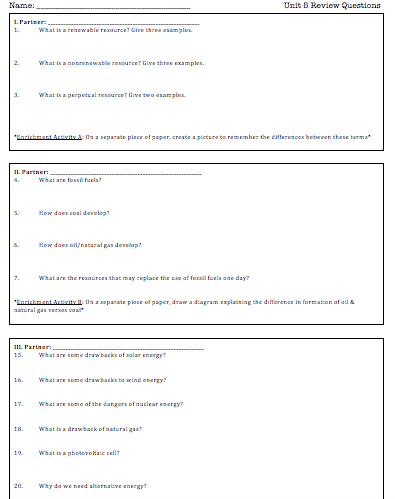 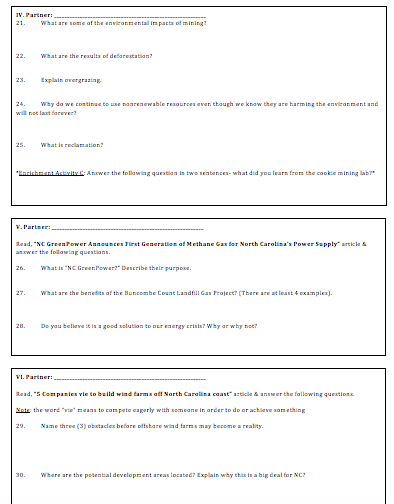 Attempt the seven questions the backside of unit 5 crossword to further your personal review 
More practice the better
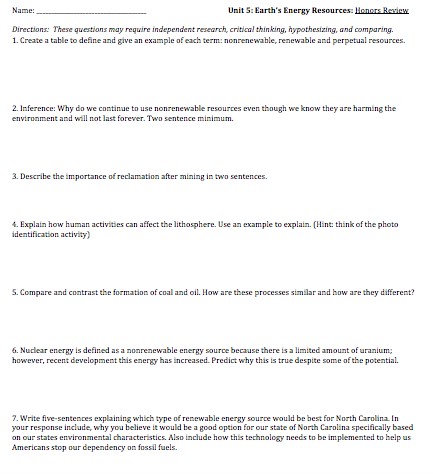 Review Appointments
This is homework if you don’t finish it
DUE Wednesday 4/9
Enrichment activities = good review activity
Checks for Understanding
Dear President Obama, 
I want to tell you about earth’s energy sources. Did you know there are 3 main categories: 1______, renewable & 2______? The public should know more about 3______ energy because humans don’t affect it & states like NC can use the coast as a good source of energy. 4______ power is also very efficient because whole cities like Pittsburgh run off of this energy source. However there are issues with the safety of meltdowns. Battery operated energy is connected with this perpetual source of 5______ power. On its own, this source would not be effective because of clouds and its unpredictability but including batteries would be good option.
Fill in the Blank
Coal is made from 6________________.
This formed 7___________.
Natural gas & oil formed from 8__________.
Both of these processes use 9_________ & 10________ after sediments deposited on top.
Checks for understanding
Did I learn??
Coal is made from Ancient Trees & plants.
This formed Peat
Natural gas & oil formed from tiny marine animals.
Both of these processes use heat & pressure after sediments deposited on top.
Return to Assigned Seats
Clean Up   +   Clear DESK
Exit Ticket
If you have a scantron- lets use it again on the BACK
No talking
Put in exit ticket box on way out of door @ bell
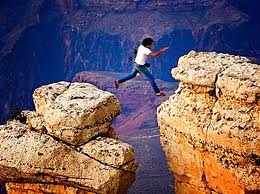 Unit 3 –Quiz
Clear your desk
Place this SYMBOL in box
No talking at ALL
When FINISHED:
Flip over scantron
Wait quietly
Put into exit ticket box @ bell